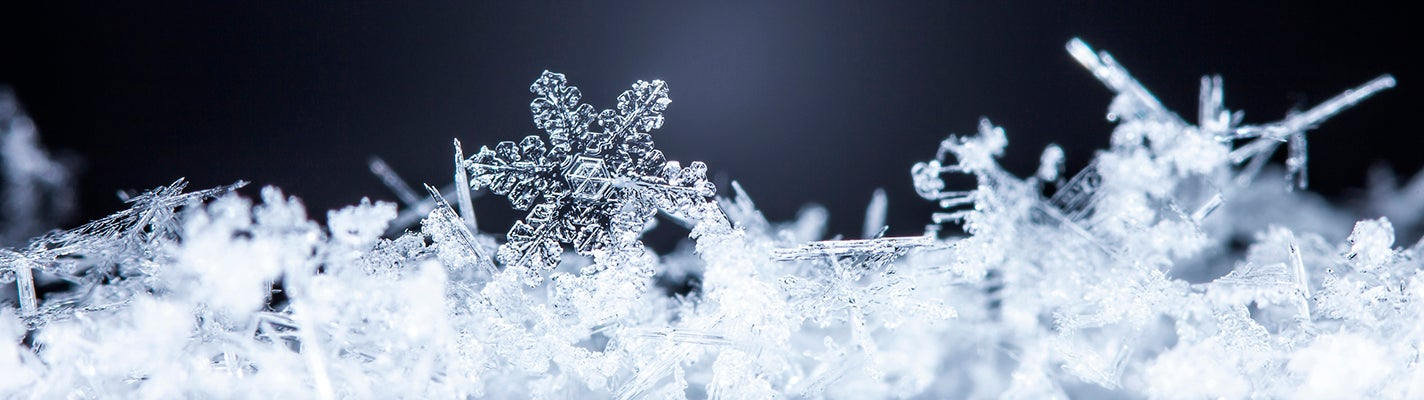 The Chelsfield Preschool and Nursery Newsletter January 2025
Welcome back
We would like to wish you a Happy New Year and welcome our new parents. Our newsletter goes out once a month, please ensure you take the time to read through it as it will contain important dates, activities and various communications between the setting and home.

New structure for Pre-school and Nursery attendance
Due to the increasing financial difficulties the nursery is facing, from the end of the Spring term(04th April 2025) We will be changing the way our payments over a day are structured, please see our email dated 09/01/2025..

Dates For January 2025
Monday 6th January-until Friday 14th February.
Half term for Preschoolers-
Monday 17th February until Friday 28th February
Preschool children return-Monday 3rd March
During the Autumn half term, we remained open for Preschool when the Bromley schools closed, this we thought was a better option for our new children. We are now going to remain closed for an extra week in February to regain that week.
If you would like extra hours for January/February please email in to enable us to accommodate the changes. 

Our theme for January is-  Weather
We will be looking at-
Weather and our bodies
Water cycle
Weathers around the world
Extreme weathers
We will be celebrating Epiphany, Burns night and Chinese New Year.
Cooking for January will be Melting Snowman biscuits and Vegetable spring rolls.
Our Science experiment is –Tornado in a bottle and Rain clouds in a jar.

Gentle Reminders
Please can parents ensure all children have a Winter coat each day and wellies if needed, no dresses, jeans or tights to be worn.
Please ensure sufficient nappies, pull-ups and wipes are provided as unfortunately there will be a charge if we need to continuously supply these.
If your child is new to the setting, please provide a named water bottle and a bag containing a change of clothes, nappies and wipes if required.
Punctuality
Times for Preschool 9.15 until 12.15, 
no entry after 9.30am unless pre-arranged with management.
Please ensure you arrive on time for drop off and collection.
For our Nursery children- If you are running late, it is imperative that we are notified in advance as this has an impact on our daily food preparation especially with allergies and intolerances.
Please remember to contact the Nursery if your child is absent, all absences are recorded as this is now a requirement due to safeguarding and is implemented to protect all children.
We will be requesting a third emergency contact if you do not have this in place at present, please provide this as soon as possible.
Please notify us if you are going to be picking your child up early. 
Carpark
Please remember children are not to play in the carpark  and no entry remains between 9am and 3pm. Please be mindful of speed when entering and exiting. Children should not be left in cars unattended.

Change in circumstance
Please notify the nursery as soon as possible if there are any changes to contact details, allergens or dietary requirements.

Birthday’s
If your child is celebrating a birthday, they can bring in a cake to share with their friends. We ask that all cakes brought into the setting are brought in their original packaging, contain no nuts and suitable for Vegetarians. 

Winter Bugs
If your child has Sickness or Diarrhea please ensure they don’t return to Nursery until 48 hours after the last bout of Sickness or Diarrhea, this will reduce the risk of infections spreading to the other children and the staff. 

Flu Vaccine
This year’s Flu Vaccination programme is underway. Children are eligible for a free flu vaccine- given as a nasal spray. Please contact your GP to book.
You can contact us on Phone - 01689853183 
 Email - Chelsfieldbrom@yahoo.co.uk
The Chelsfield Preschool and Nursery Newsletter January  2025
You can contact us on; Phone- 01689853183 
 Email- Chelsfieldbrom@yahoo.co.uk
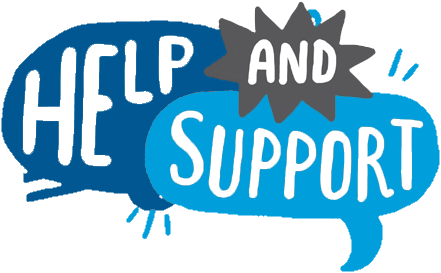 NSPCC Helpline
Phone: 0808 800 500
Email: help@nspcc.org,uk

National Domestic Abuse Helpline
Phone: 0808 2000 247
Website: www.nationaldahelpline.org.uk 

Bromley and Croydon Women’s Aid (BCWA)
Phone: 020 8313 9303
Email: info@bcwa.org.uk
Website: www.bcwa.org.uk
Bromley Fostering Team
Phone: 020 8461 7701
Email: fostering@bromley.gov.uk 

IASS Bromley 
Phone: 020 8461 7630
Email: iass@bromley.gov.uk
Local Family Centres

Blenheim Children and Family Centre
Email –BLENHEIMCFC@BROMLEY.GOV.UK
Phone – 01689 831193

Cotmandene Family Centre
Email – COTMANDENECFC@BROMLEY.GOV.UK
Phone – 0208 300 2548

Children and Family Centres offer a range of services to meet the needs of children under five and support their families.
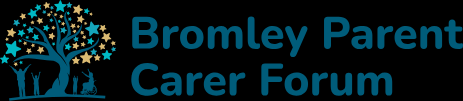 Bromley SEND parents have your say!

We are an independent group of parents and carers who work in partnership with education and health to influence the development of services provided for your child.

https://bromleypcf.co.uk/